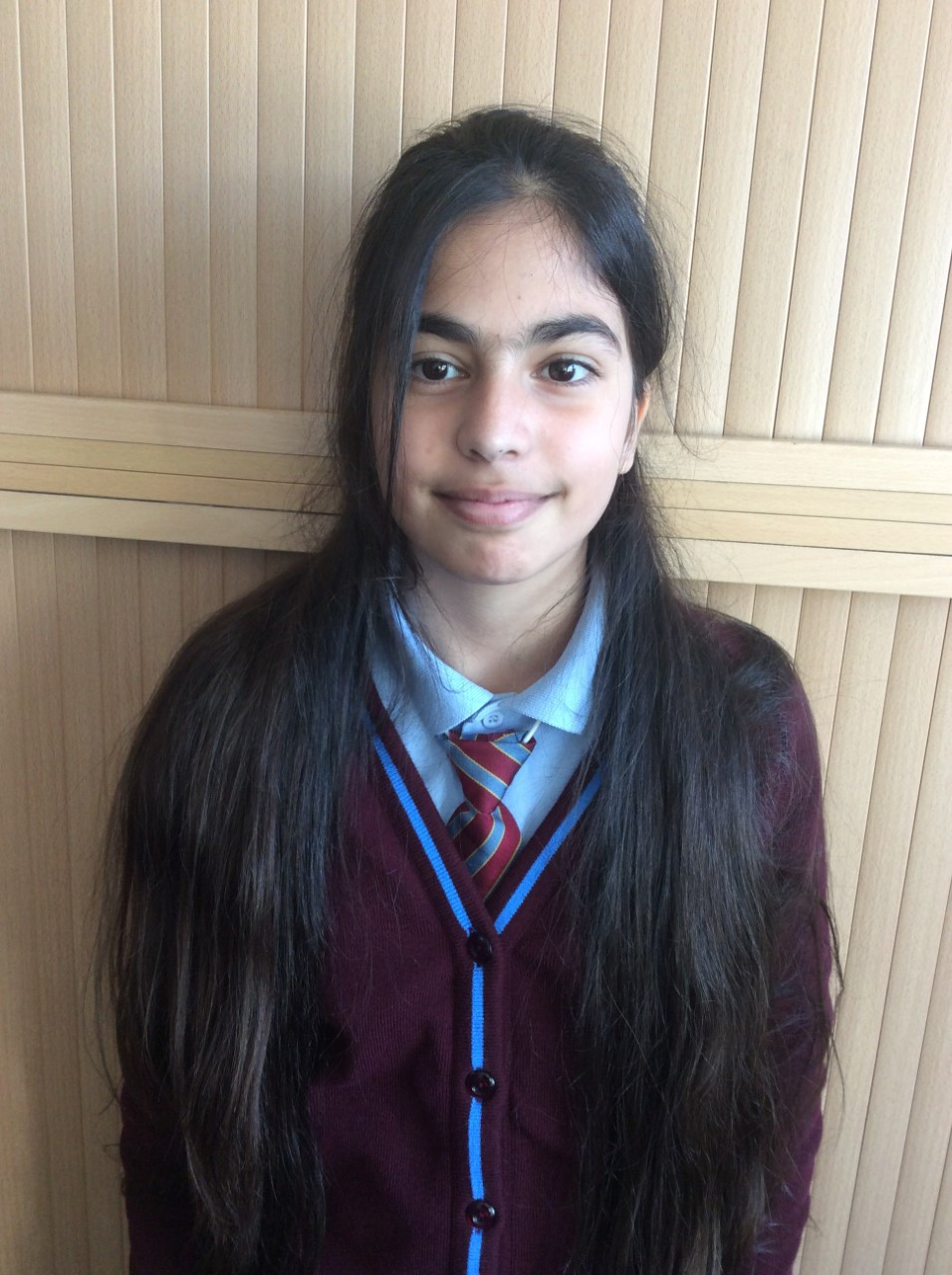 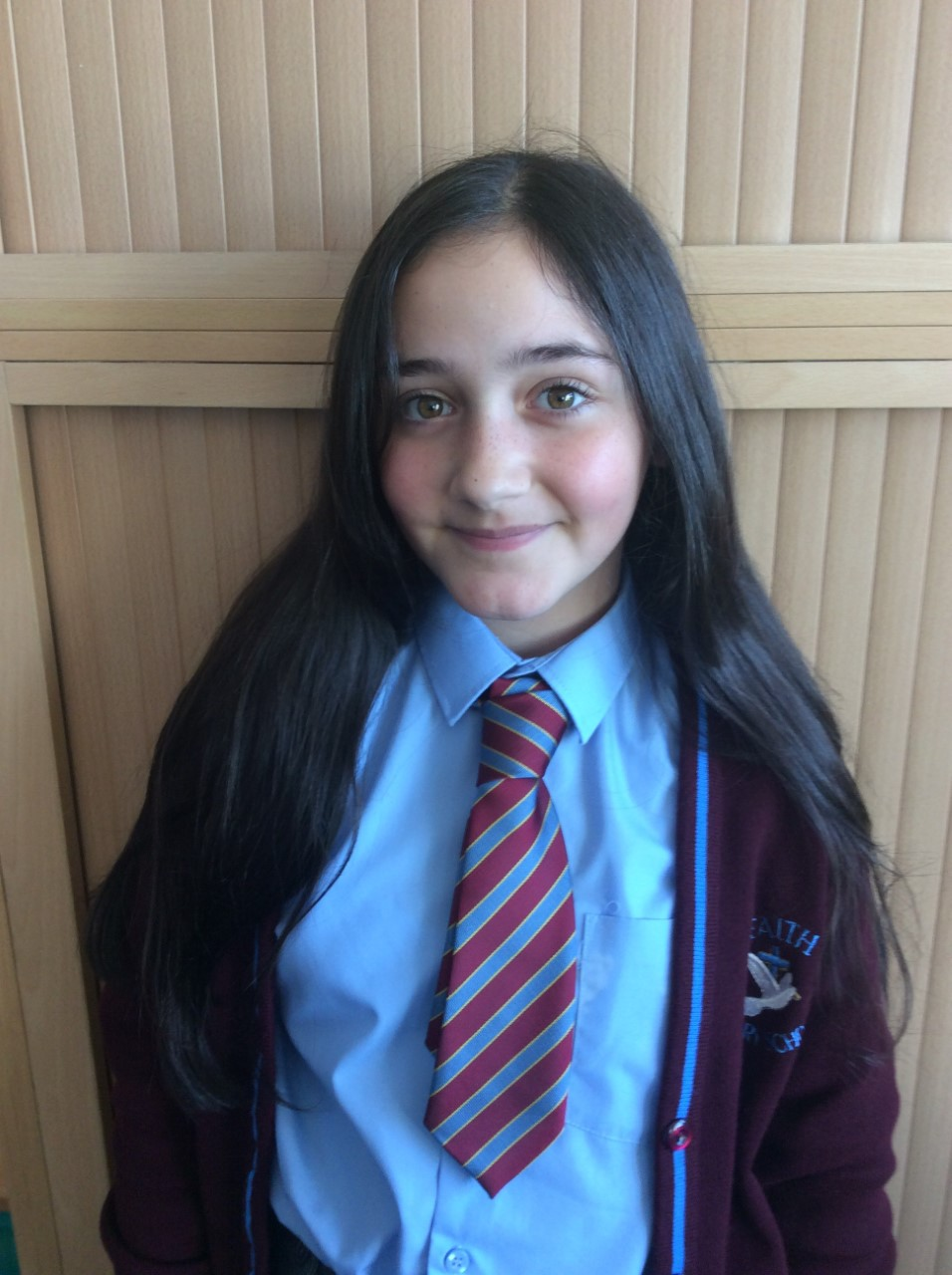 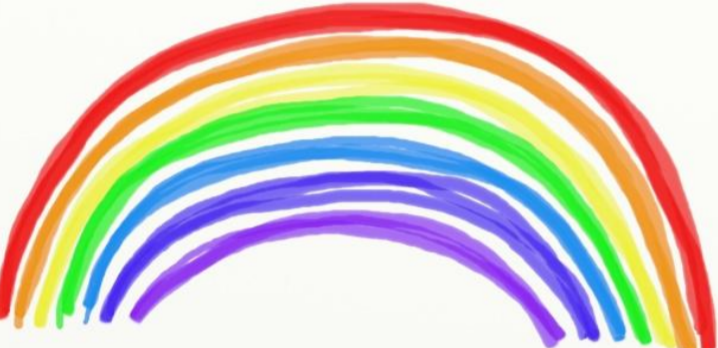 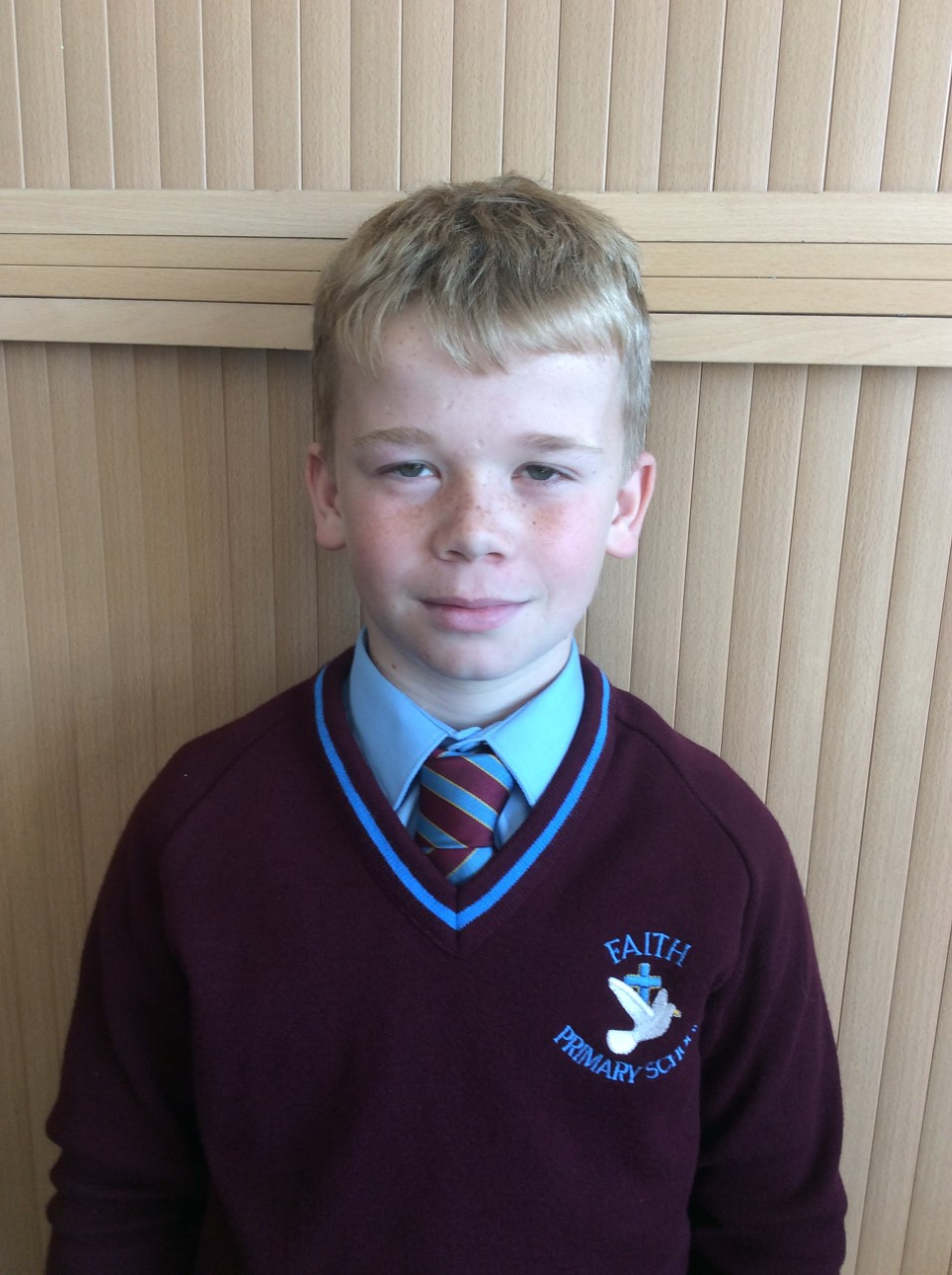 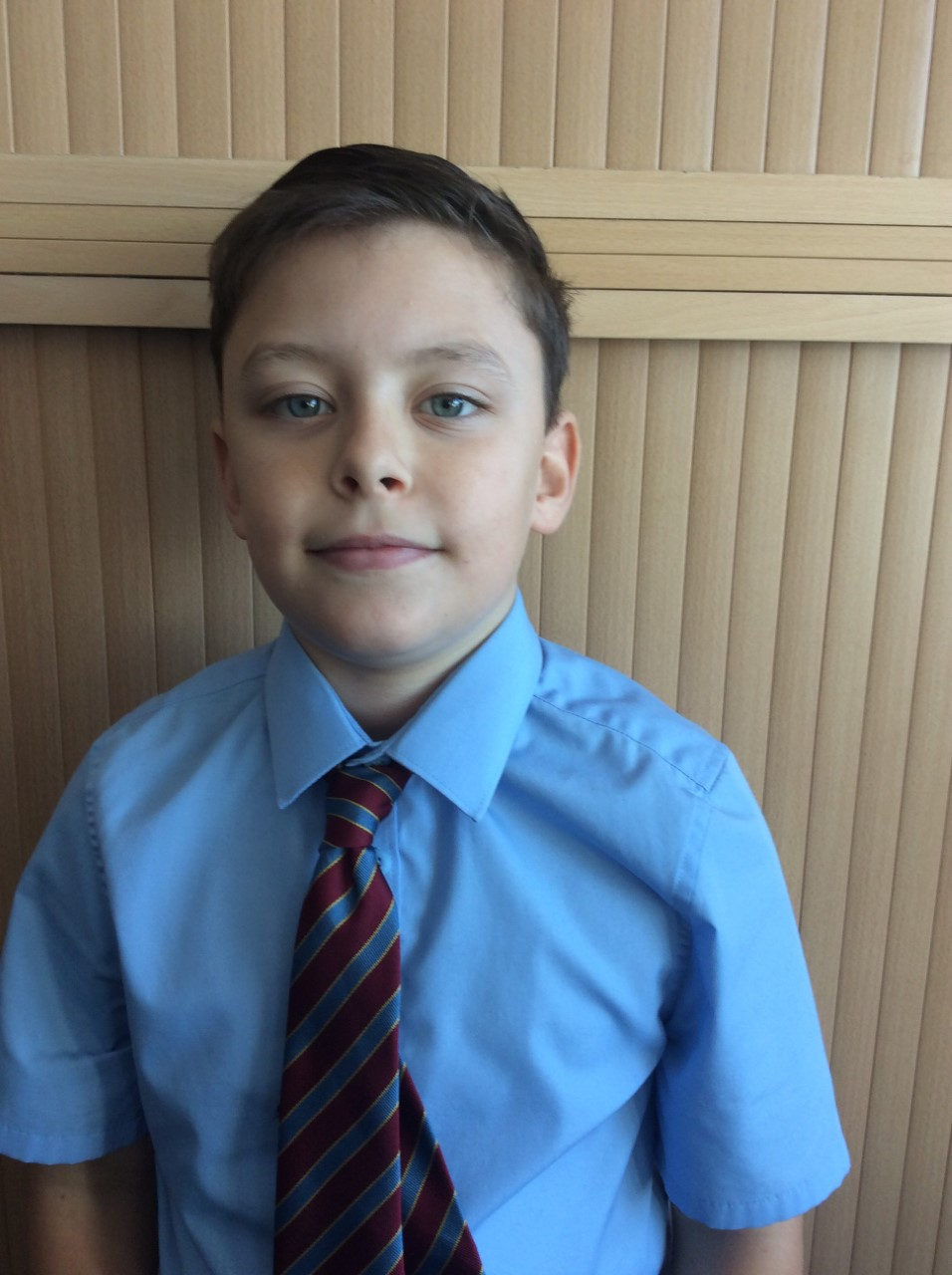 The Regulation Responders
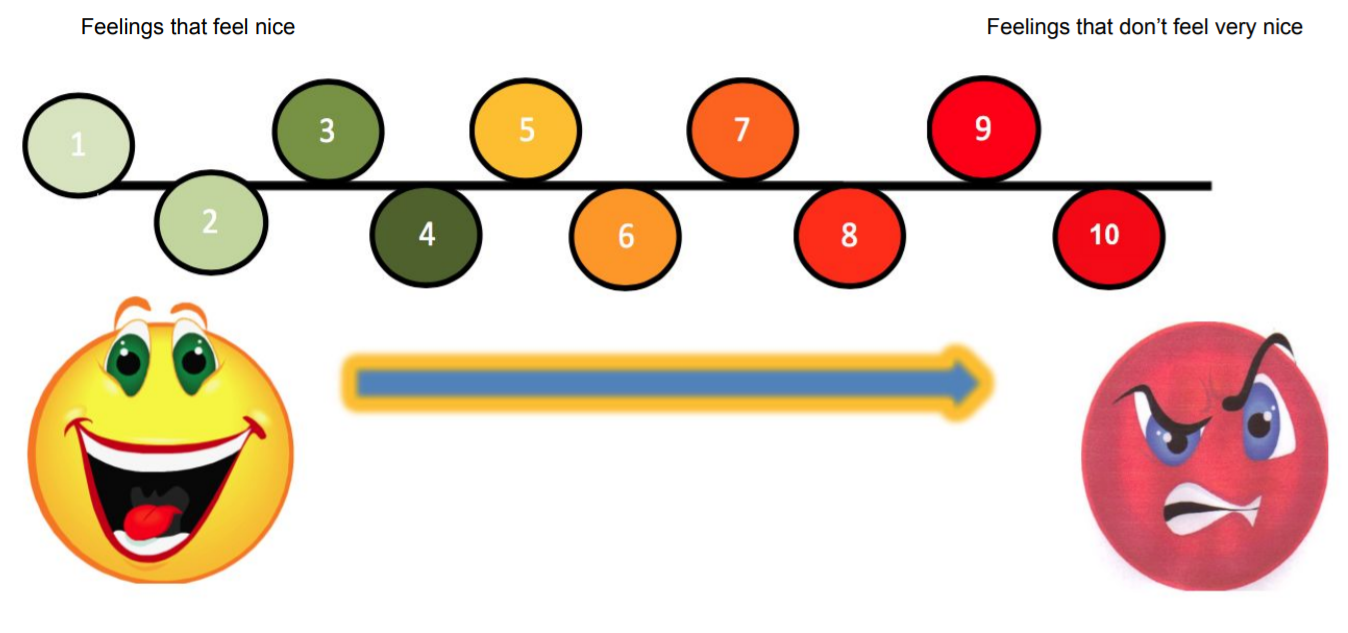 Where are you on the scale?
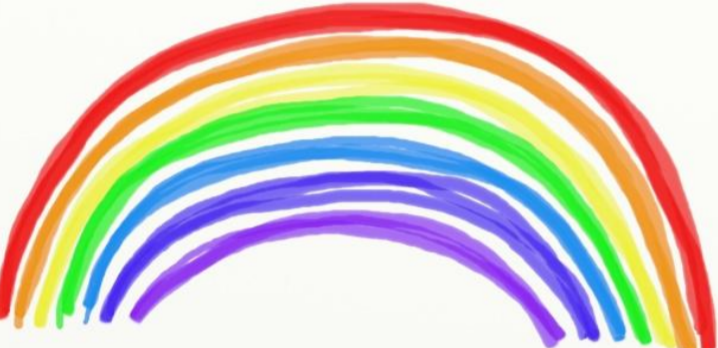 The Regulation Responders
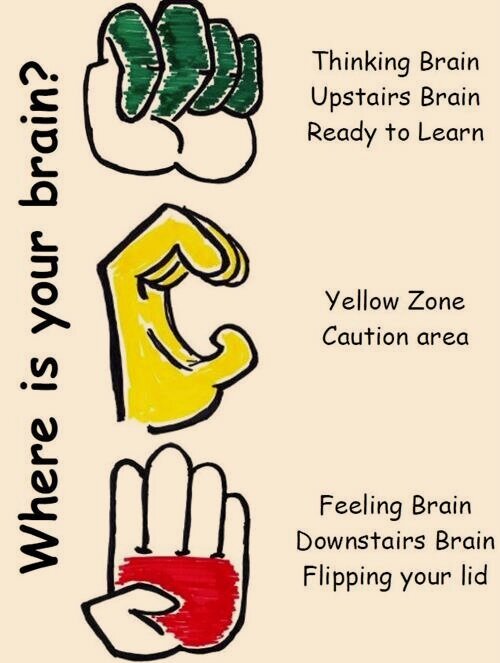 Pre-frontal cortex (front of your brain) is engaged.
You feel calm, relaxed and ready to learn.
Pre-frontal cortex (front of your brain) is starting to not engage. You feel silly, excited or frustrated.
Pre-frontal cortex (front of your brain) is not engaged.
You feel angry, you are unable to make good decisions,you need time to calm down.
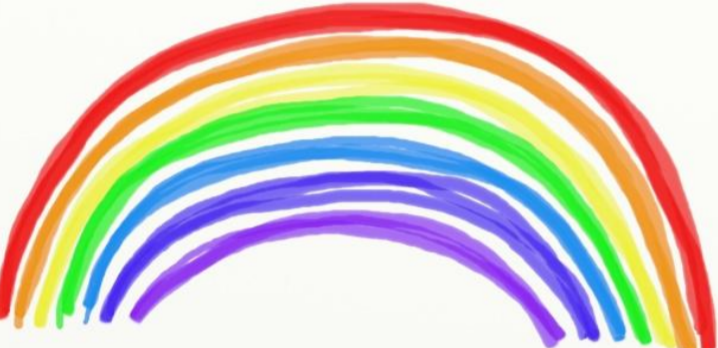 The Regulation Responders
https://www.youtube.com/watch?v=so8QN9an3t8&t=1s
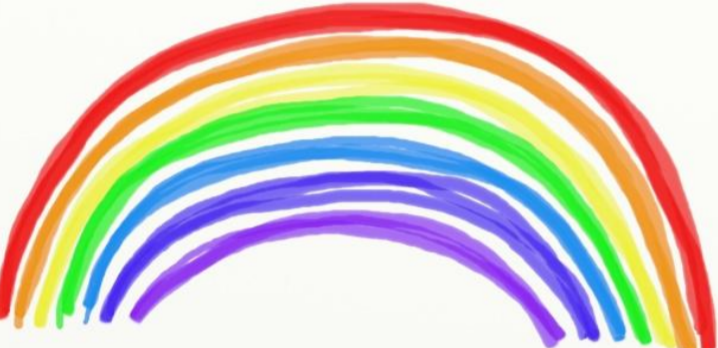 The Regulation Responders
Top Tips for calming your guard dog
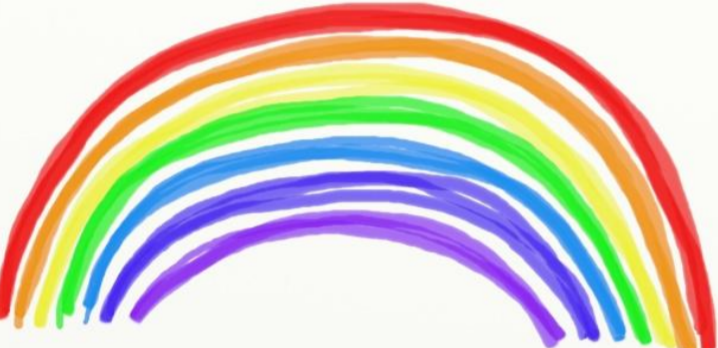 The Regulation Responders
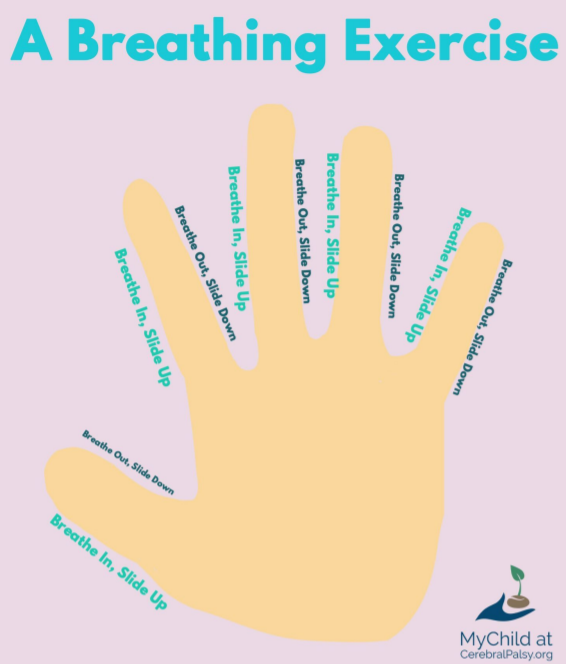 Breathing exercises
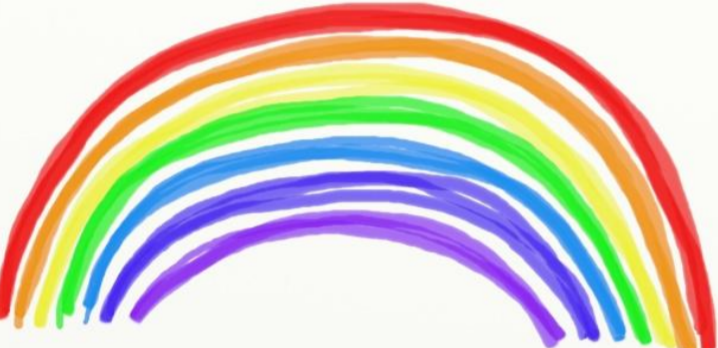 The Regulation Responders
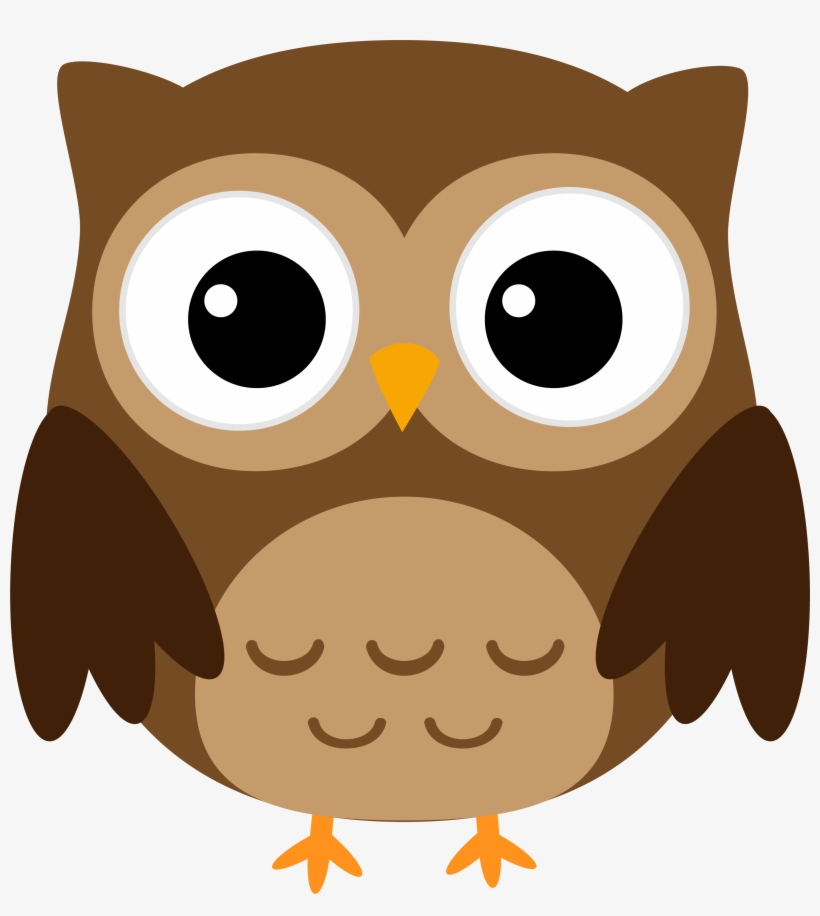 Speak to your owl
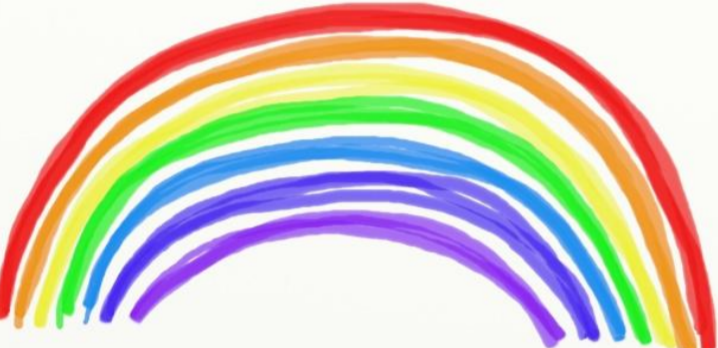 The Regulation Responders
Have a drink
Lazy 8 Breathing
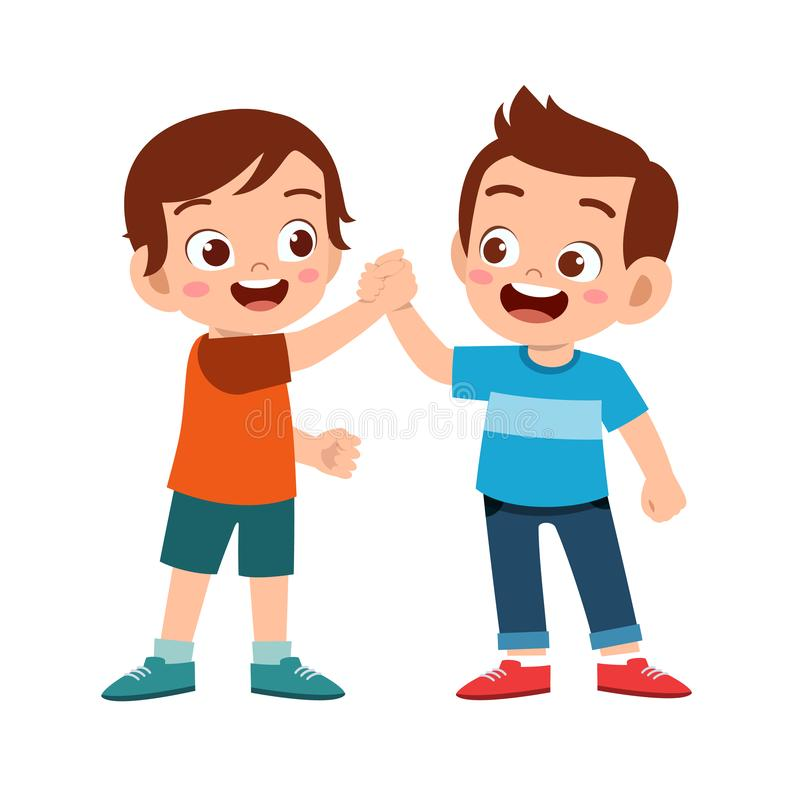 Speak to a friend
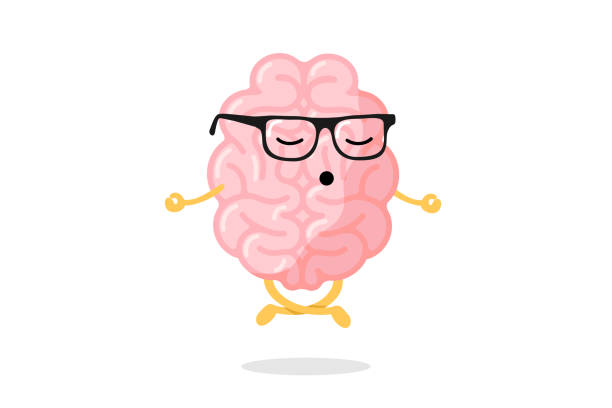 Mindfulness andMeditation
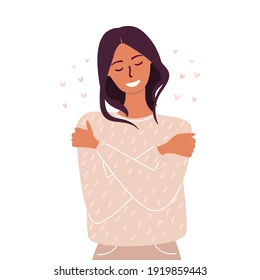 Accept your emotion and understand it is normal to feel that way.
Our Role
We are the Regulation Responders.
The Regulation Retrievers will collect check-ins in the morning. 
They will then inform a teacher, who may want to speak to you about your emotions. 
Our job, is to support you at break time and lunch time. 
We can provide you with some ideas on how to calm your guard dog.
We will be there to support you.
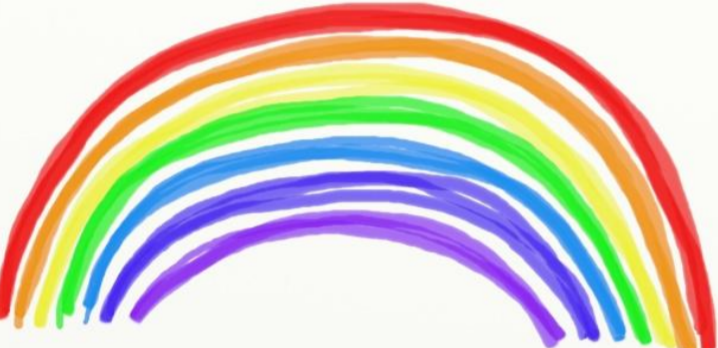 The Regulation Responders
Does anybody feel like they would like us to support you today?

You don’t have to tell us in front of everyone, but we are here if you would like to quietly talk to us.
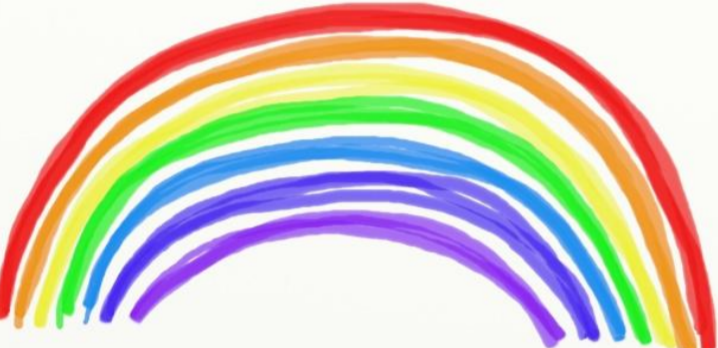 The Regulation Responders
Any questions?
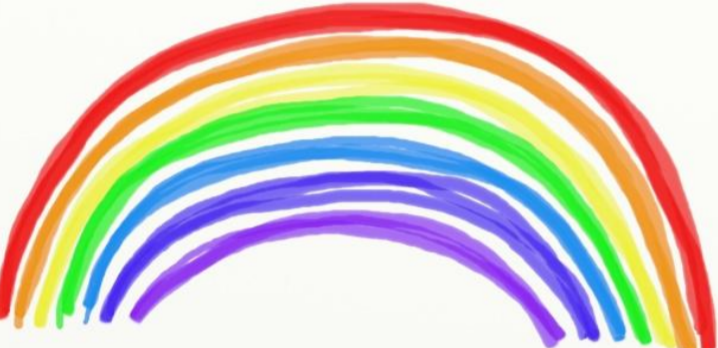 The Regulation Responders